THE TEXAS A&M UNIVERSITY SYSTEM2021 Chancellor's Summiton Diversity, Equity, and Inclusion
Forum: Addressing Issues of Social Justice in Higher Education
Background music by Nina Simone
Diversity, Equity, Inclusion & Social Justice
Higher Education & Social Justice
Institutional purpose:
Ensure students reach their full potential
Pathway to economic opportunities and social mobility
Social Responsibility 

Principles of Social Justice in Higher Ed. (Fraser, 2005; Freire 1992, 2000)
Recognition
Distribution
Representation
Freedom
DIVERSITY
Cultural Dimension
Recognition

EQUITY
Economic Dimension
Distribution (resources/power)
Opportunities

INCLUSION
Political Dimension
Representation
Participation
                              Fraser (2005)
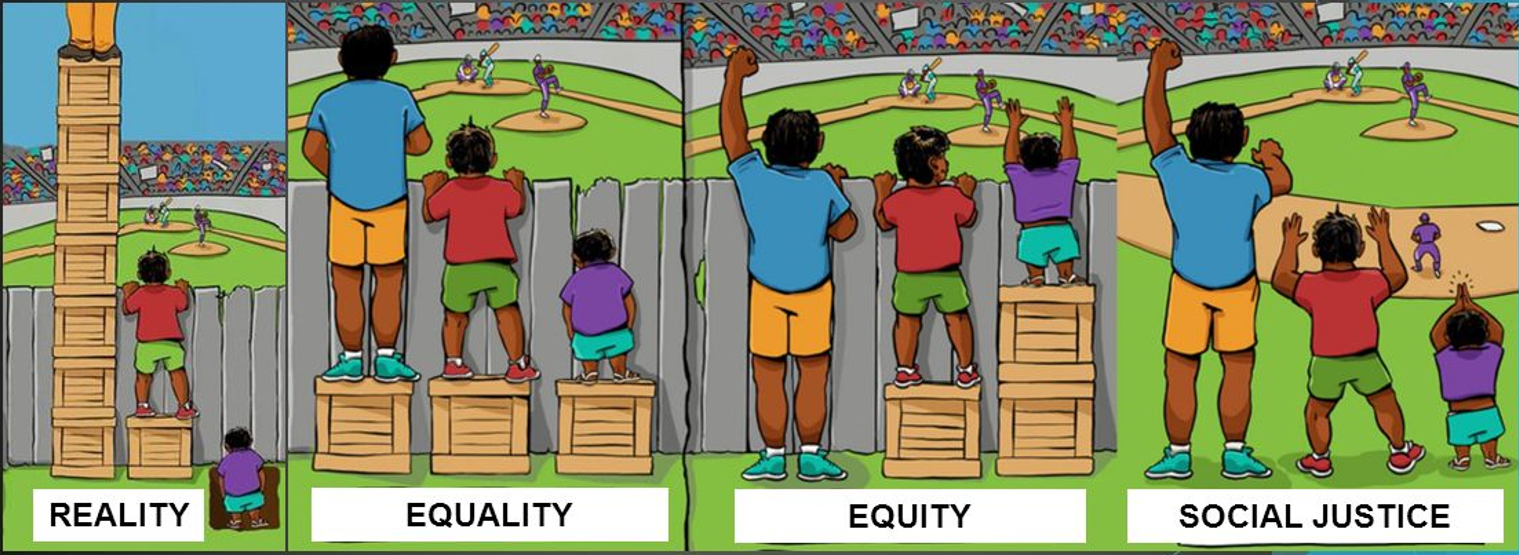 Relationship between Diversity, Equity, Inclusion & Social Justice
Cultural Diversity
Age
Sex
Race
Ethnicity
Nationality
Language and Accents
Traditions/Customs
Citizenship 
Cognitive Abilities 
Physical Abilities 
Socioeconomic Status (Education, Income & Occupation)
First-generation College Students
Sexual Orientation 
Gender Identity
Gender Expression
Marital Status/Parental Status
Military Status
Religious & Spiritual Beliefs
Political Beliefs
Ideologies, Worldviews
Criminal Background
Mental Health
…
Do We Tolerate or Embrace Diversity?
Tolerance
Acceptance
Grudging resignation
Tension
Detract from
Entrapment
Fate cannot be changed

Learning for Justice 
www.learningforjustice.org
Open willingness
Softening
Lean into
Freedom
Fate is created
Oppression & Microaggressions
How Do We Sustain Systemic Oppression?
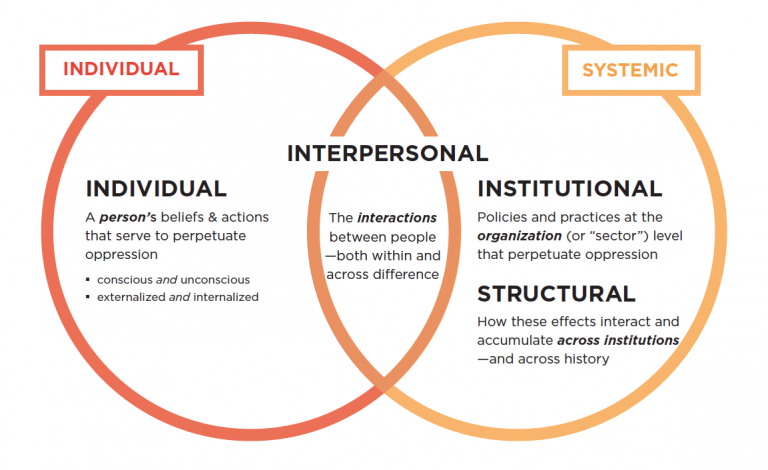 Microaggressions Contemporary forms of implicit or explicit biases expressed or presented subtly and briefly communicating hostile, derogatory, or harmful smears on a daily basis to an individual or group based on their social status (Sue et al. (2010).
Micro-invalidations (verbal or environmental/symbolic):
Micro-insults:
Names of building, programs, 
Signs (Disabled bathrooms on the second floor)
Representation or non-representation of people in webpage, flyers, etc.
Exclusion of some categories of identity in forms, surveys
“America is a melting pot” 
“There is only one race, the human race”
“I don’t see color”
Why don’t you speak Spanish if you are Latinx? 
“You have a strong accent, but your vocabulary is impressive”.
“That food looks/smells disgusting”.
“You are so beautiful for an African American”.
Share an incident of microaggression (attitudes, behaviors, practices) you have experienced.
How have you engaged in acts of microaggressions as a peer, a student, staff, faculty, supervisor, administrator?
Background music by Francisco Treviño
Privilege
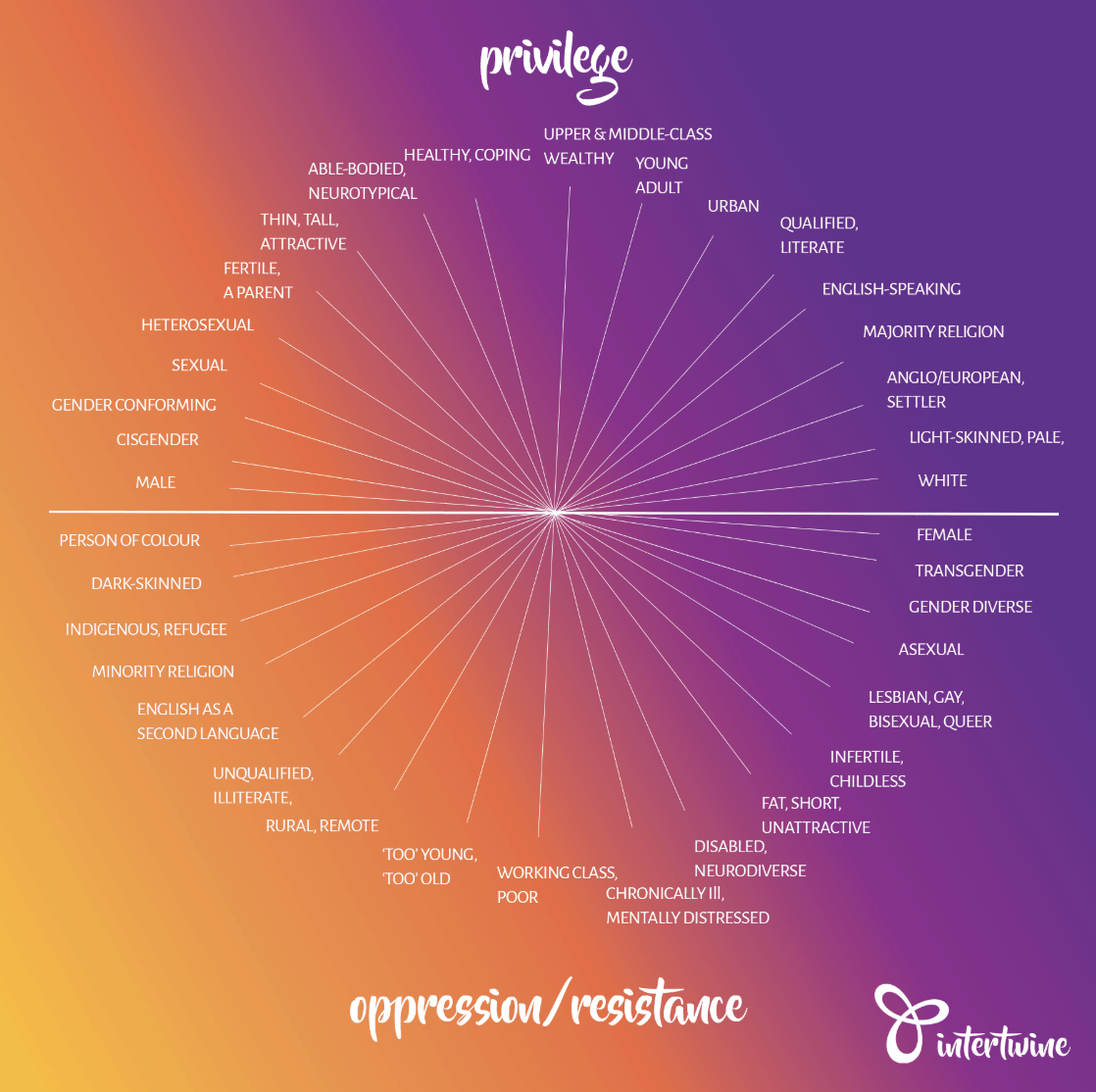 How will you use your privilege to contribute to a more just campus life?
Background music Peruvian flute
Social Justice in Higher Education
Social Justice as a Process of the Present
Social Justice in Higher Education
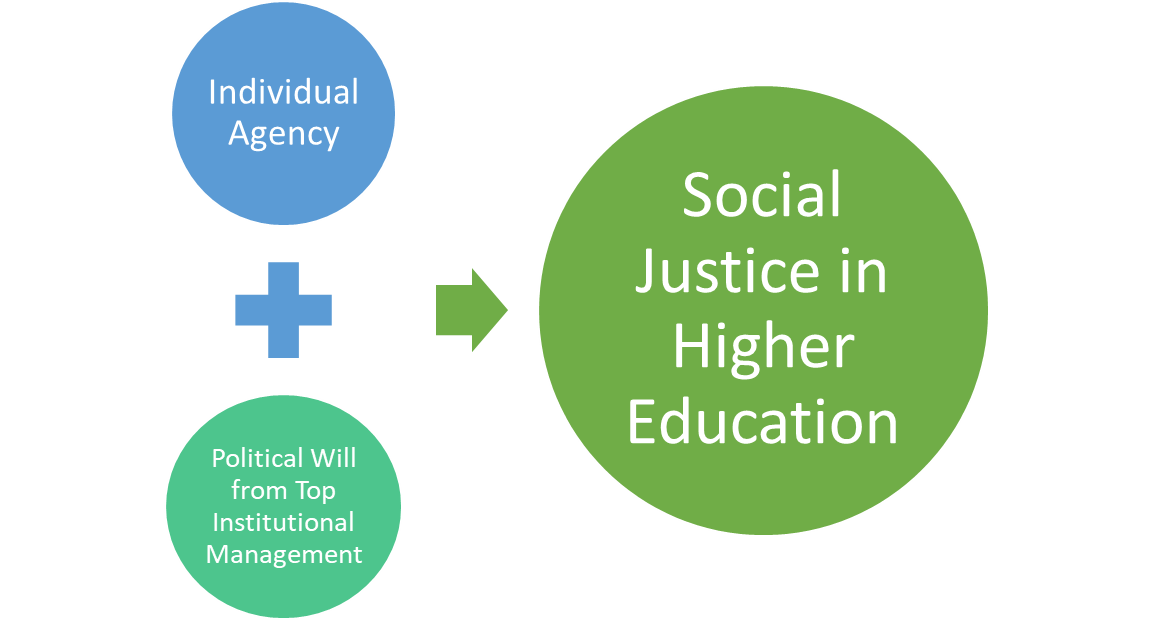 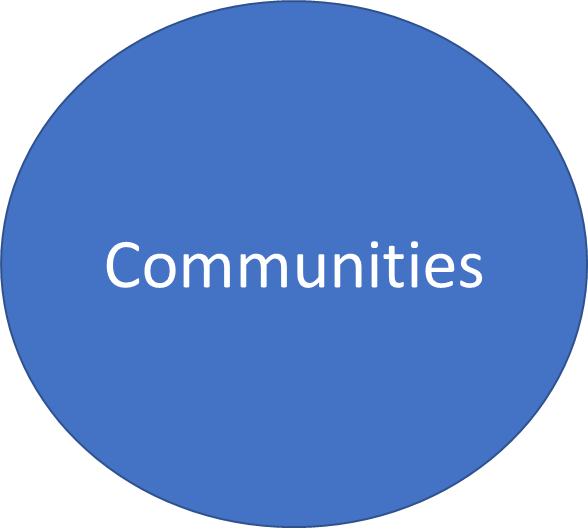 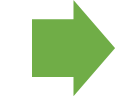 Social JusticeThe Last Building Block
How?
Affirmative strategies 
Transformative strategies 

Culturally Grounded Approach
Intersectionality Perspective
Human Rights
Anti-colonial
Anti-oppressive
As a student, staff, faculty, manager, supervisor, head of department, dean, administrator, visualize what justice in practice in higher education looks like. What does justice in higher education look like or should look like to you?
Background music Chad Lawson
Wrap-up
[Speaker Notes: This 2-day workshop aims to facilitate an experiential gathering to recognize our biases and reflect on our unconscious bias to initiate our path from tolerance to embracing diversity, equity and promote inclusive environments in our personal and professional lives with our verbal, non-verbal, and symbolic interactions.]
References
Resource page: http://faculty.tamuc.edu/jthompson/SocialJustice
Thank you! ¡Gracias!
Forum: Addressing Issues of Social Justice in Higher Education
Background music by Nina Simone